Governance Committee
Board of Governors Brief
Jim Kessler, Chairman

9 Aug 2022
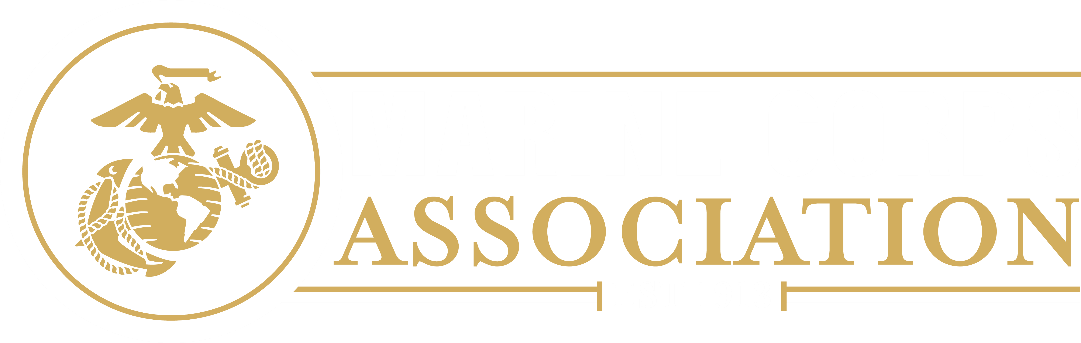 MCA Agenda
9 Aug 2022


Review terms/extensions ending
Identify gaps for 2023
Call for nominees
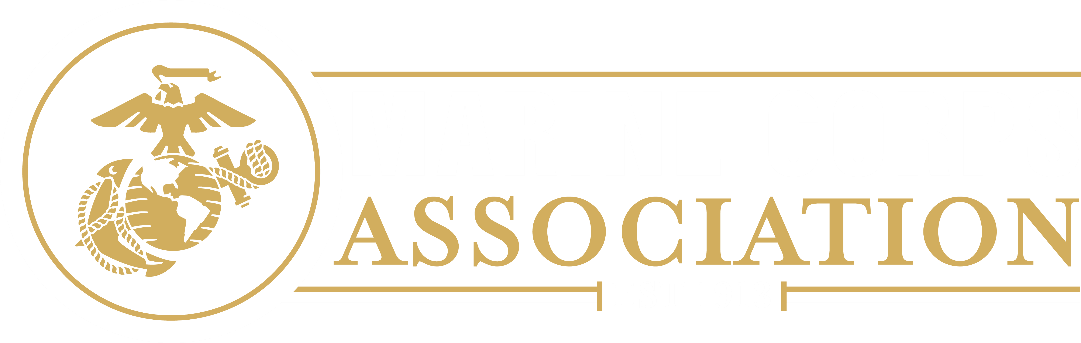 MCA Governors & Directors
Board of Directors (21)
LtGen John Toolan (Chairman)
LtGen Charles Chiatotti (Pres & CEO)
Mr Jay Holmes (Vice Chairman)
LtGen Richard Zilmer (Chair Futures)
LtGen Mark Brilakis 
MajGen Jon Gallinetti
MGen James Kessler (Chair Governance)
MGen Craig Crenshaw
Col Todd Ford (Chair Finance)
Col Bob Love
Col Emily Swain
LtCol Chris Davis
LtCol Alex Heneger
LtCol Jeff Speights
Dr Susan Johnston Ph.D.
Mr Mike Martz
Mr Kurt Chapman (Chair Development)
Mr Tim O’Hara
Mr Bryan Wood (Legal Counsel)
Mr. Michael Stocker
Mr. Tim Eichhorn
Board of Governors (21)
LtGen John Toolan (Chairman)
LtGen Charles Chiarotti (Pres & CEO)
Mr Jay Holmes (Vice Chairman)
LtGen Richard Zilmer (Chair Futures)
LtGen Mark Brilakis 
MGen James Kessler (Chair Governance)
MGen Craig Crenshaw
Col Todd Ford (Chair Finance)
Col Will Costantini
Col Bob Love
Col Emily Swain
LtCol Chris Davis
LtCol Wendy Garrity
LtCol Jeff Speights
SgtMaj Kim Davis
SgtMaj Robin Fortner
SgtMaj Gary Smith
Mr Mike Martz
Mr Tim O’Hara
Mr Bryan Wood (Legal Counsel)
Mr. Tim Eichhorn
BOG:  Not less than 14 and not more than 24
BOD: Not less than six
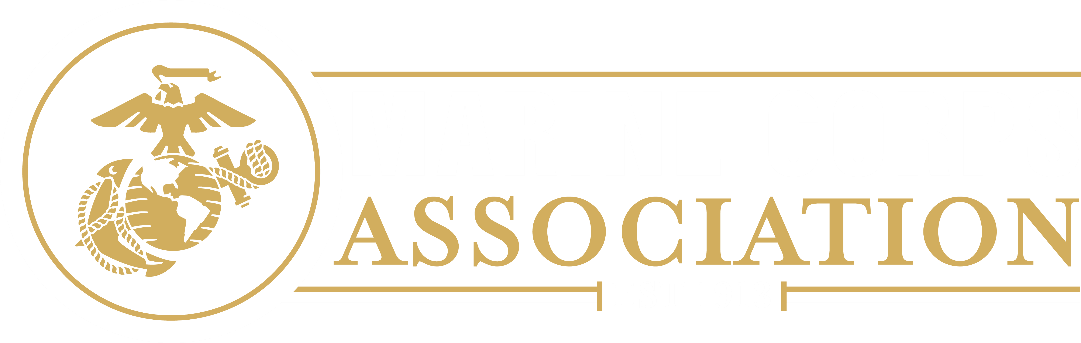 Executive Committee Succession Planning
1 Feb 2022

Chairman of the Board
- LtGen (Ret) John Toolan (Dec 2024

Vice Chairman of the Board
- Mr Jay Holmes (Dec 2022) Assuming Extension to 2023

General Counsel
- Mr Bryan Wood (Dec 2023) Assuming 2nd Term to 2025

Governance Committee Chair
MGen (Ret) James Kessler (Dec 2024)

Finance Committee Chair
- Col (Ret) Todd Ford (Dec 2022) Will need new Chair

Futures Committee Chair
- LtGen (Ret) Richard Zilmer (Dec 2023)

Development Committee Chair
- Mr Kurt Chapman (Dec 2022)  Will need new Chair
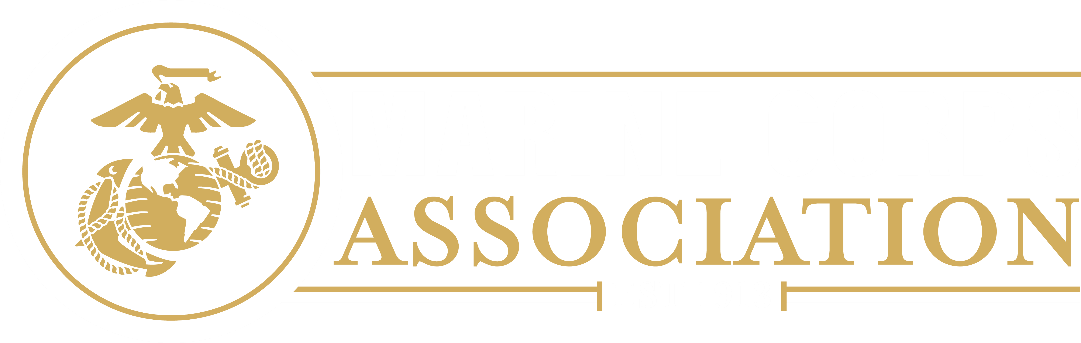 BOG/BOD Nomination and Election Review

Winter Board Meeting
Governance Committee Chair will request any special skill sets that the Board should focus its recruiting efforts on for the next election cycle

Jan – Aug
Potential Candidates can be nominated by Board Members

NLT Aug 31
Board Members must submit a nomination standard form and a resume of candidate they would like to nominate

NLT Sept 30
Executive Committee will vet all candidate submissions
All Board Members will be sent approved nominee packages and are requested to review them prior to the Dec Meeting
Dec Virtual Board Meeting
Prior to voting the Board Member can present their nominee’s package
Nominees will be voted on as a Group according to the By-Laws
Approved Nominees will be notified within 2 weeks of approval
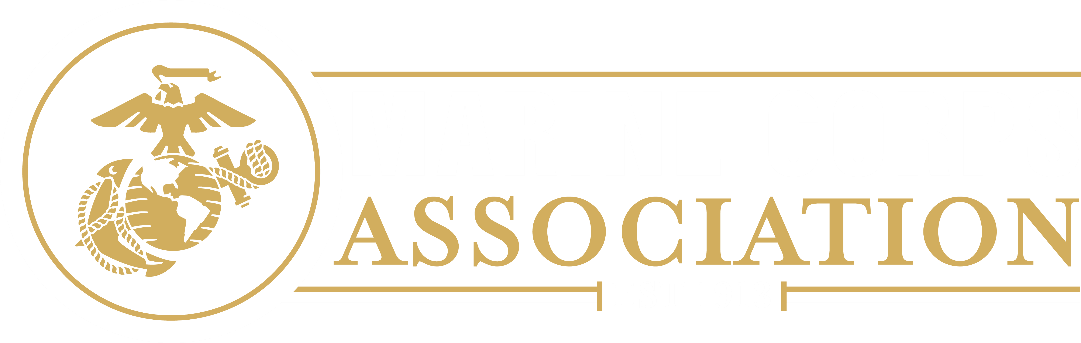 5
Future Items 
9 Aug 2022


All Committees assess any new/additional skill sets that would be beneficial to the success of your Committee .  Please provide those to the Governance Committee ASAP.

Submit nomination packages (resume and nomination standard form) to Governance Committee NLT 31 August.

Governance Committee review all new nominee packages and submit to Executive Committee.

Executive Committee distribute vetted noms to Boards NLT 30 Sep.

Vote on new members at Dec Board meeting.
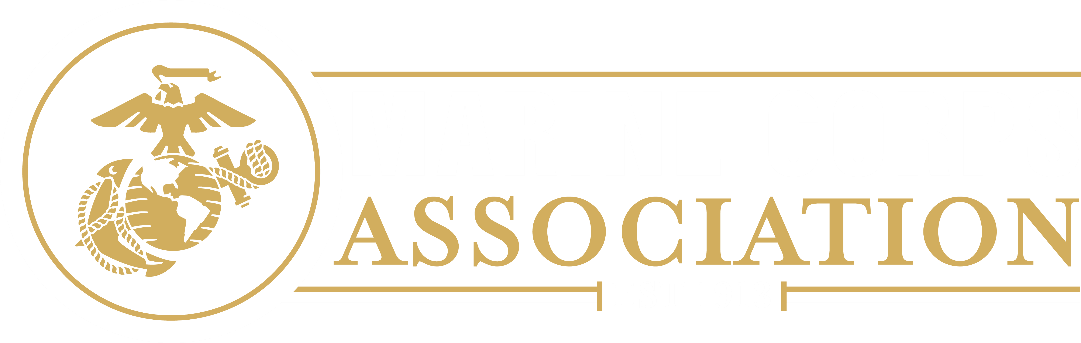 6
Current nominations
9 Aug 2022

SgtMaj Paul G. Mckenna
SgtMaj Thomas G Eggerling
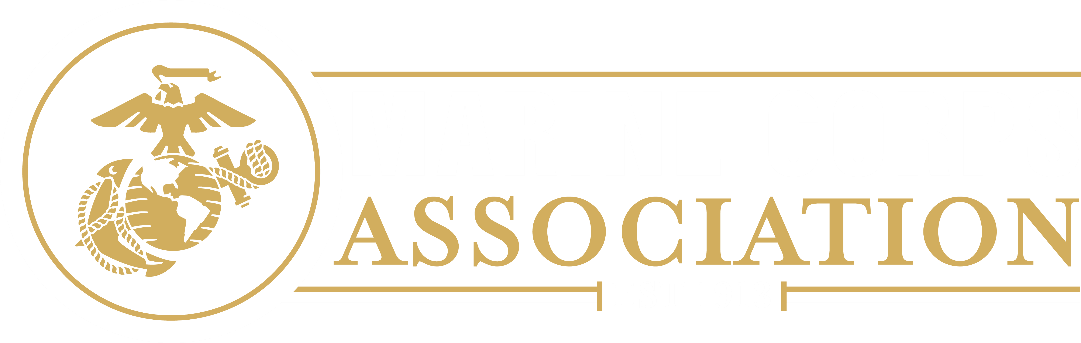 7
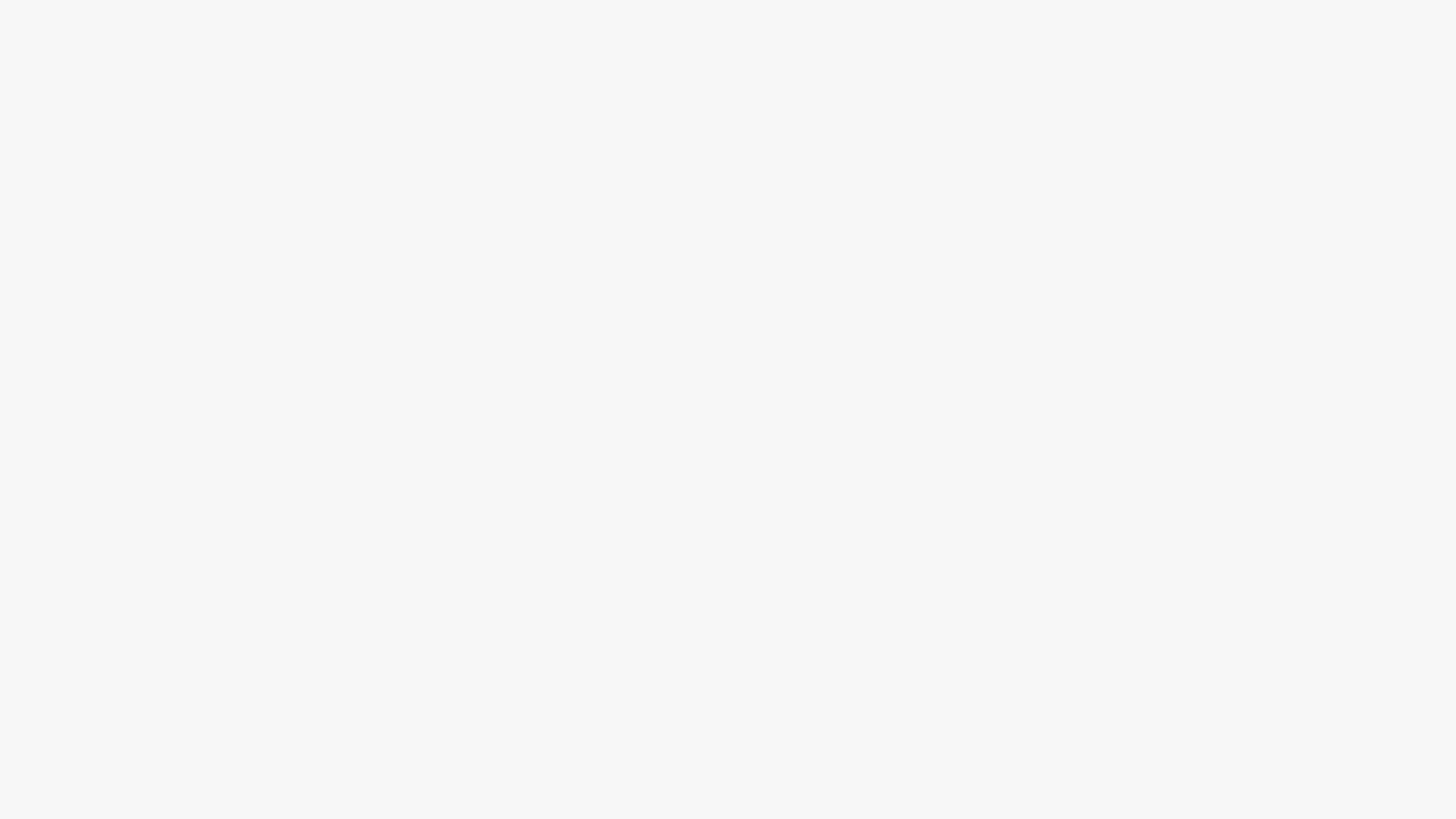 Questions
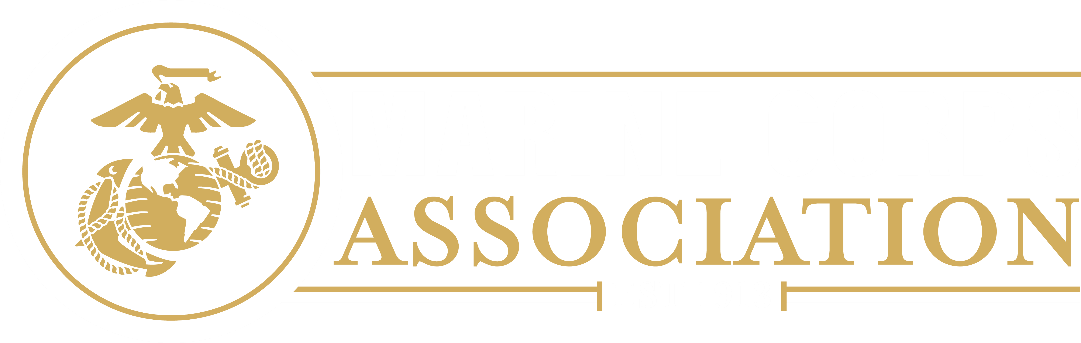 8